Assignment - feedback
Zdeněk Říha
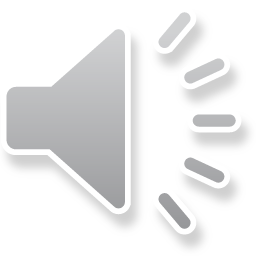 Assignments
Write a program (in any programming language) that will prepare a padded block for RSA signature with PKCS#1 v1.5 padding. Input is a file and RSA key size; output is the padded octet string (print it in hex). Use SHA-256 as the hash function. Do not use crypto library for the padding itself [5 points].
Write a program that will generate 2048 bit DH parameters in DER format. Use any cryptolibrary and any programming language. Recommendation: Openssl & C & functions DH_new, DH_generate_parameters_ex, i2d_DHparams_bio. [5 points].
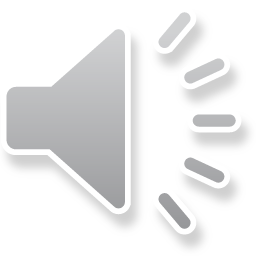 Assignment 1
PKCS#1 v1.5 padding
We open the PKCS#1 v2.2 document :-)
Also available as RFC 8017
We find the relevant section
9.2 EMSA-PKCS1-v1_5
EMSA-PKCS1-v1_5-ENCODE (M, emLen)
Input: Message + length of padded result (key size)
Output: EM (the padded results) to be signed
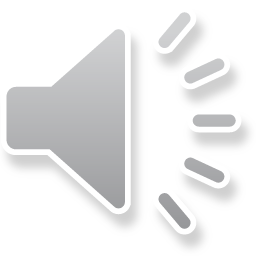 Assignment 1
As we can see in step 5 the result is:


where PS is composed of 0xff bytes to fit the size
and T is DER encoded structure containing the hash algorithm and hash itself:
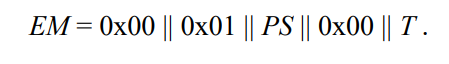 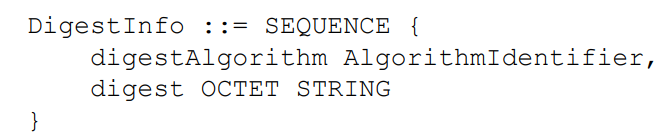 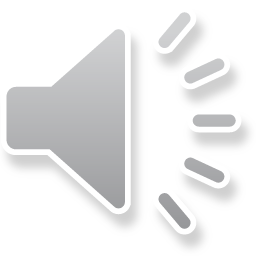 Assignment 1
The authors of PKCS#1 are very nice and provide a help for common hash algorithms




where H is the hash (32 bytes for SHA-256)
Print the EM in hex
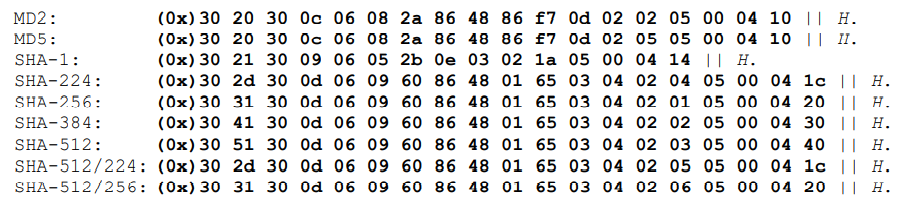 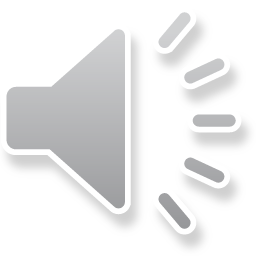 Example - result
0001ffffffffffffffffffffffffffffffffffffffffffffffffffffffffffffffffffffffffffffffffffffffffffffffffffffffffffffffffffffffffffffffffffffffffffffffffffffffffffffffffffffffffffffffffffffffffffffffffffffffffffffffffffffffffffffffffffffffffffffffffffffffffffffffffffffffffffffffffffffffffffffffffffffffffffffffffffffffffffffffffffffffffffffffffffffffffffffffffffffffffffffffffffffffffffffffffffffffffffffffffffff003031300d0609608648016503040201050004207f5effba4da0fc825aa799e9bb3e4c50aec930e34f26e37f75a58fd3e26b0a38
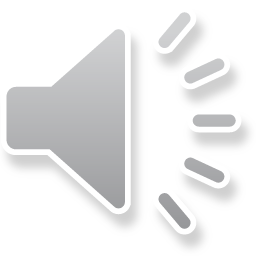 Example - python
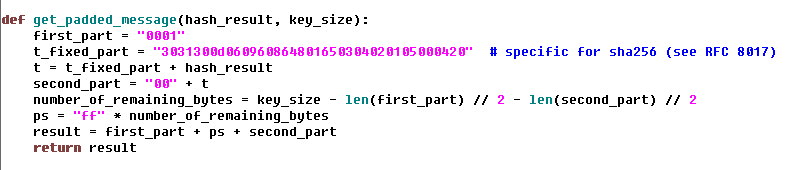 Submitted by Oldrich Florian
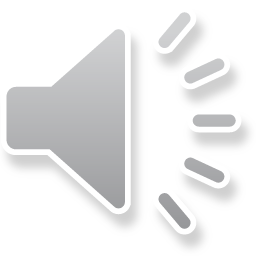 Assignment 2
Read all PKCS#3 standard
8 pages including introduction, history, …
Assignment:
Write a program that will generate 2048 bit DH parameters in DER format.
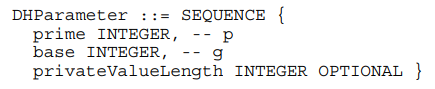 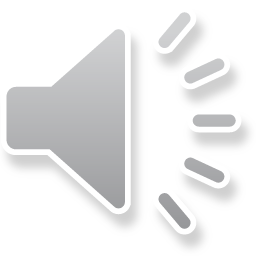 Assignment 2
Programming language
Use any cryptolibrary and any programming language. 
Recommendation: Openssl & C & functions DH_new, DH_generate_parameters_ex, i2d_DHparams_bio
Try “man dh”
Verify results:
“openssl asn1parse -inform DER -in yourfile.der”
“openssl dhparam -inform DER -in yourfile.der -noout -text”
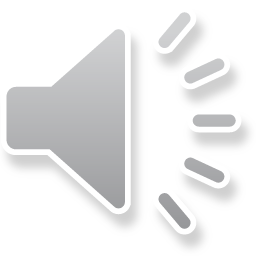 Sample code in C
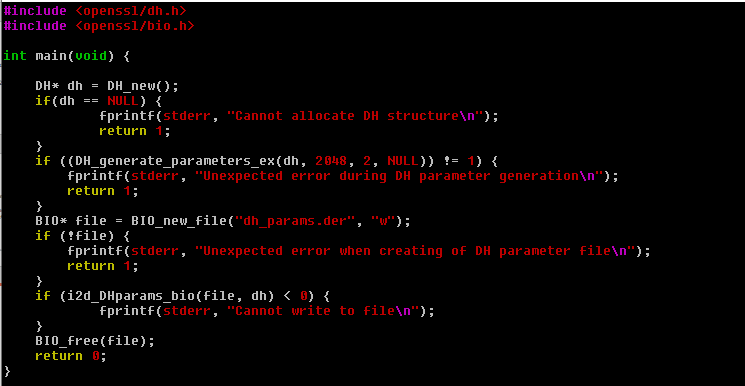 Based on submission of Roman Chrenst
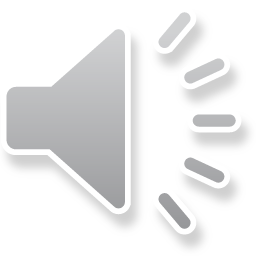 Viewing the result
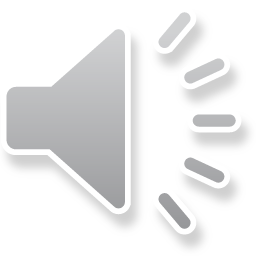